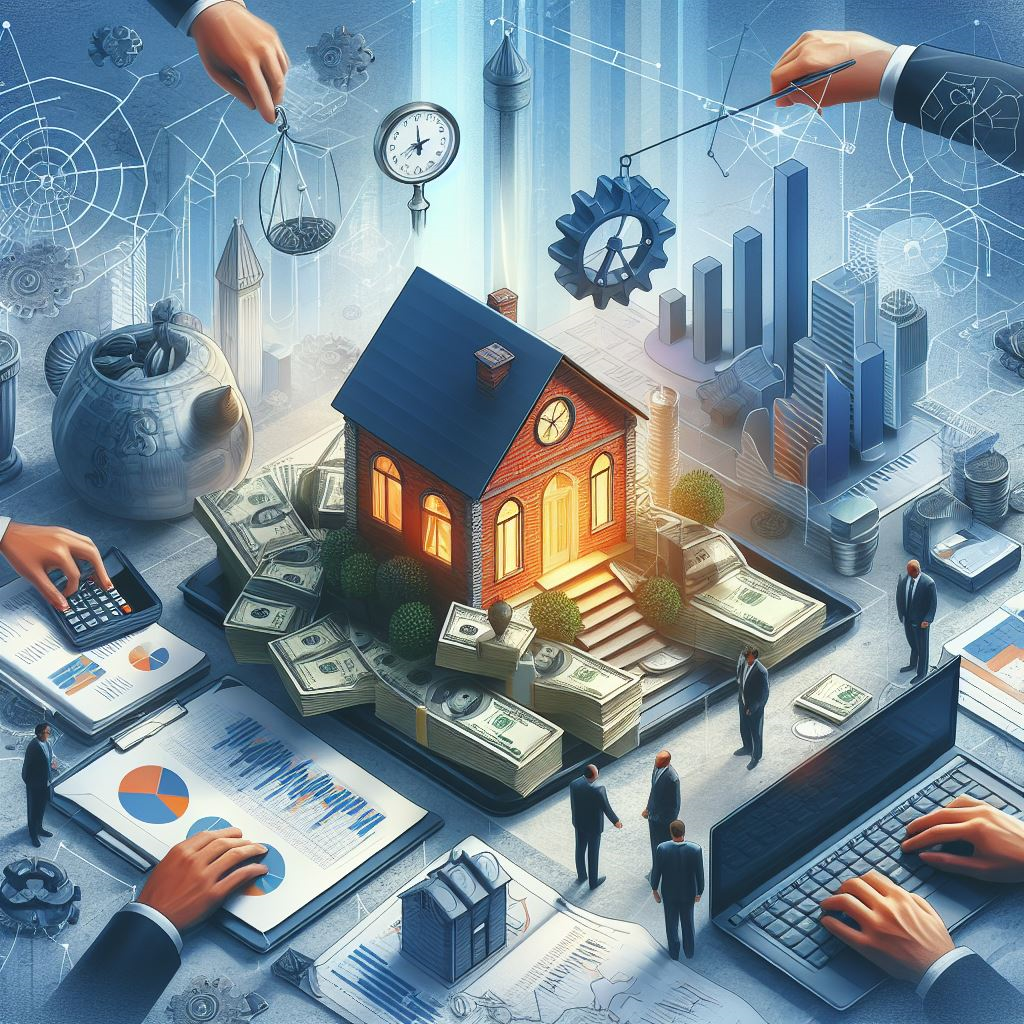 Gemeinden 2030
Arbeitsgruppe Zusammenarbeit
Ideale Grösse Kompetenzzentrum Finanzen
16. Januar 2024 – ArG Zusammenarbeit
20. Juni 2024 – VZF Info-Cocktail
Oliver Küng
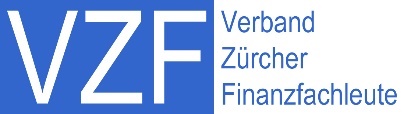 KI generiertes Bild mit Microsoft Bing Image Creater
Inhalt Bericht
Auftrag
Präambel
Aufgaben Finanzverwaltung
Aufgabenerfüllung
Organisationformen Finanzverwaltung
Treiber oder Bremse von Zusammenarbeit
Langfristiger Blick
Empfehlung Grösse Kompetenzzentrum Finanzverwaltung
Anreize Kompetenzzentrum
Offene Fragestellungen
VZF, 16. Januar 2024
Gemeinden 2030, ArG Zusammenarbeit, Kompetenzzentren Finanzen
2
Aufgaben
Hauptaufgaben Finanzverwaltung

Rechnungsführung und Erstellung der Jahresrechnung
Erstellung des Budgets und des Finanz- + Aufgabenplans
Führung der Kreditoren- und Debitorenbuchhaltung
Mittelbewirtschaftung (Cash-Management / Schuldenportfolio)
Versicherungswesen
VZF, 16. Januar 2024
Gemeinden 2030, ArG Zusammenarbeit, Kompetenzzentren Finanzen
3
Weitere
Lohnbuchhaltung
Gebührenfakturierung und ev. Führung der Spezialbuchhaltung/Kostenrechnungen
Hundeverabgabung
Klientenbuchhaltung Soziales
Risikomanagement
Internes Kontrollsystem (IKS)
Controlling
Steuern
Liegenschaftenverwaltung
Informatik
Aufgaben
VZF, 16. Januar 2024
Gemeinden 2030, ArG Zusammenarbeit, Kompetenzzentren Finanzen
4
Outsourcte Aufgaben
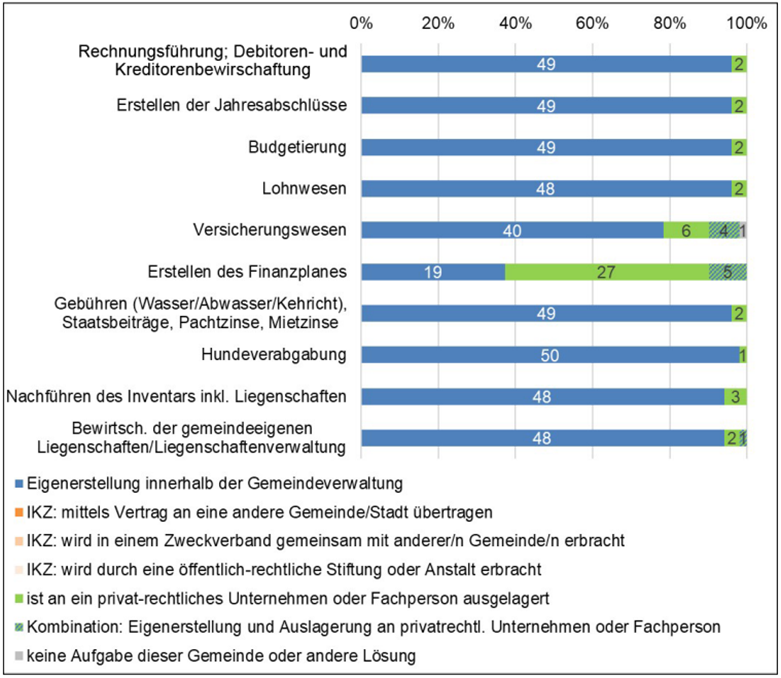 Nicht aufgeführt, jedoch häuft ausgelagert:
Verlustscheinbewirtschaftung / 
Spezialinkassso (Debitorenbew.)
Quelle: Leistungserbringung in kleinen Gemeinden: Eigenerstellung oder Auslagerung? (2023)
VZF, 16. Januar 2024
Gemeinden 2030, ArG Zusammenarbeit, Kompetenzzentren Finanzen
5
Aufgaben zentral vs. dezentral Stadt Zürich
VZF, 16. Januar 2024
Gemeinden 2030, ArG Zusammenarbeit, Kompetenzzentren Finanzen
6
Herausforderungen Aufgabenerfüllung
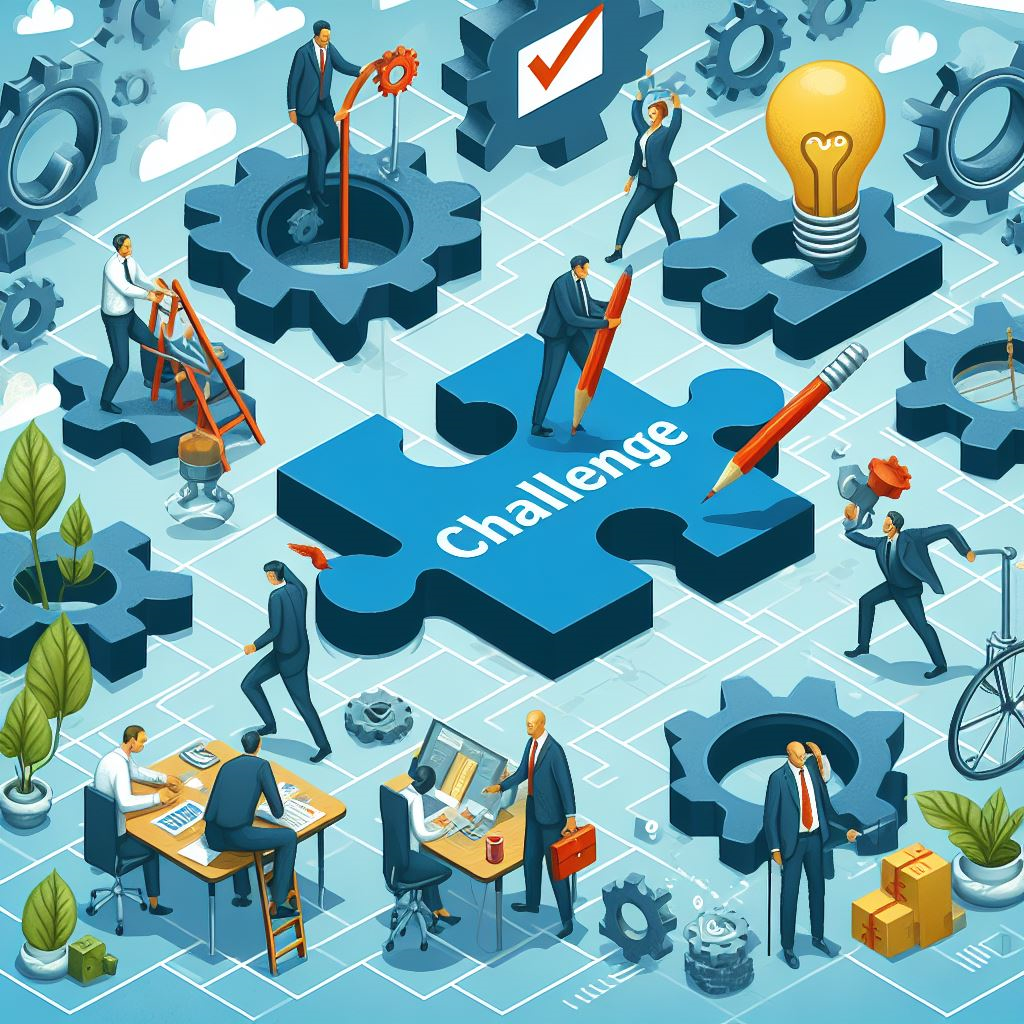 Fachkräftemangel
Wissensvermittlung/-transfer
Attraktivität Jobprofil
wir 
verbindet
Komplexität
Zusammenarbeit
Digitalisierung
Stellvertretungsregelung
KI generiertes Bild mit Microsoft Bing Image Creater
VZF, 16. Januar 2024
Gemeinden 2030, ArG Zusammenarbeit, Kompetenzzentren Finanzen
7
Herausforderungen Aufgabenerfüllung
wir 
verbindet
VZF, 16. Januar 2024
Gemeinden 2030, ArG Zusammenarbeit, Kompetenzzentren Finanzen
8
Organisationsformen Finanzverwaltungen
Bezug Grundlagenpapier Finanzielle Führung VZF:







Quelle: Seite 22 Grundlagenpapier Finanzielle Führung von Zürcher Gemeinden und Städten, zur Rolle von finanzverantwortlichen Personen: Rechtliche Pflichten und praktische Überlegungen
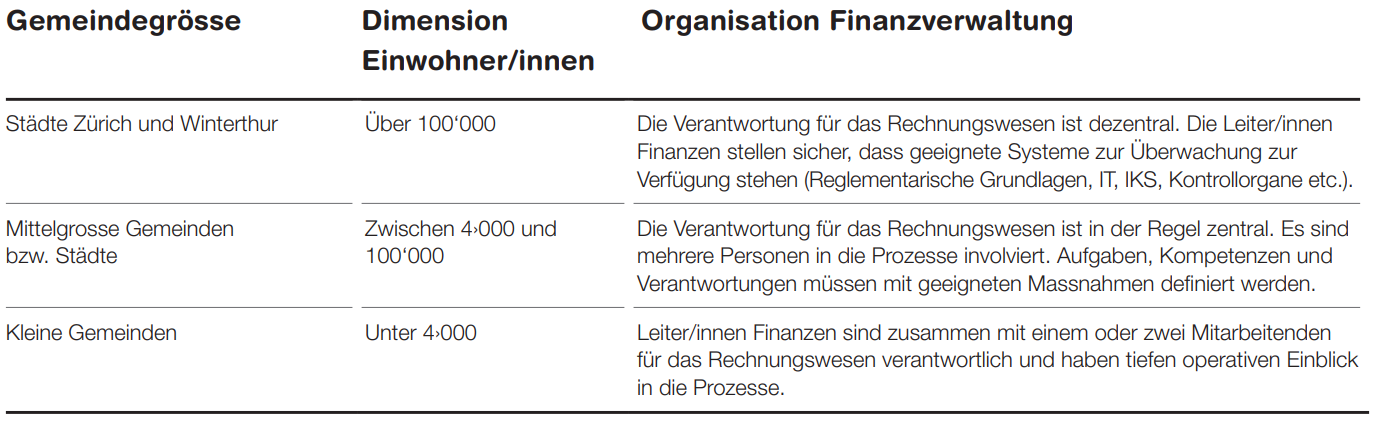 VZF, 16. Januar 2024
Gemeinden 2030, ArG Zusammenarbeit, Kompetenzzentren Finanzen
9
Ideale Grösse
Stellvertretung (= Aufgaben)
Einwohner:innen
Empfehlung
mind.
3 MA / 300 FTE
bis 4’000
zu klein
In Bezug auf Risiken von:
Verlust Schlüsselperson(en)
Stellvertretungslösungen
Fachkräftemangel
Wissensvermittlung-/transfer
Verzögerungen (Effizienz)
Kostensteigerungen
Fehleranfälligkeiten
Erfüllung Aufgabe (Servicequalität)
Einwohner:innen
Einwohner:innen
4-10’000
höheres Risiko
ab 10’000
bis (40)’000
optimaler
VZF, 16. Januar 2024
Gemeinden 2030, ArG Zusammenarbeit, Kompetenzzentren Finanzen
10
Vor- + Nachteile Kompetenzzentrum
wir 
verbindet
VZF, 16. Januar 2024
Gemeinden 2030, ArG Zusammenarbeit, Kompetenzzentren Finanzen
11
Treiber oder Bremse von Zusammenarbeit
VZF, 16. Januar 2024
Gemeinden 2030, ArG Zusammenarbeit, Kompetenzzentren Finanzen
12
Anreiz-
Mangelnder Druck und Anreize für frühzeitige Organisation von Aufgaben in Gemeinden.
Fehlende Anreize für Gemeinden, Aufgaben an Kompetenzzentren abzugeben bzw. für eine Zusammenarbeit.
Die vermehrte Auslagerung an externe Dienstleister kannibalisiert den Stellenmarkt, da Fachkräfte den Gemeinden entzogen werden und wieder teuer eingekauft werden müssen.
Das Interesse aus Sicht der Verantwortung müsste klar in eine andere Richtung gehen, da der Fachkräftemangel aufgrund der demografischen Entwicklung erst am Anfang steht.

Mögliche Lösung:
Notwendigkeit von Anreizen (Fachkräfte, Einmalzahlung, Projektkostenübernahme analog Fusionen) für Trägergemeinden, um Trägerfunktion zu übernehmen.
Bedarf an Anreizsystem für kleinere Gemeinden, um Routinetätigkeiten in Kompetenzzentren abzugeben (analog Fusionen, Übernahme Projektkosten).
Empfehlung an Arbeitsgruppe, Kompetenzzentren durch Anreizsystem zu fördern und Auslagerung an externe Dienstleister zu verhindern.
system
VZF, 16. Januar 2024
Gemeinden 2030, ArG Zusammenarbeit, Kompetenzzentren Finanzen
13
Offene
Vertiefte Prüfung:
Räumliche Nähe
Unterschiedliche Finanzapplikationen
Organisationsform/Rechtsform Kompetenzzentren
Grössenkomplexität
Verantwortung für Aufgaben
Aufgabenerfüllung Schulgemeinden, ZV, IKA
Synergien ArG Fachkräftemangel
Fragen
VZF, 16. Januar 2024
Gemeinden 2030, ArG Zusammenarbeit, Kompetenzzentren Finanzen
14
Langfristiger Blick
Vergleich Aufgabenerfüllung Steuern
Vollzug / Standardprozesse Steuern vs. heterogenen Aufgabenerfüllung und Verantwortung für die finanzielle Steuerung/Führung 
       Treiber Kompetenzzentrum/Zusammenarbeit ist eine einheitliche Applikation

Effizienz als Chance
Servicequalität vor Effizienz bis heute 
Effizienz holt auf aufgrund Technologisierung, Automatisierung, Skaleneffekte, Digitalisierung als Chance
       progressiverer Vorschlag bedingt einheitliche Applikationen und Schnittstellen
VZF, 16. Januar 2024
Gemeinden 2030, ArG Zusammenarbeit, Kompetenzzentren Finanzen
15
Weiteres Vorgehen
ArG Zusammenarbeit, Gemeinden 2030
Berichte Verbände wird in Synthesebericht (Status Entwurf) zusammengefasst
Schlussfolgerung vier Handlungsoptionen zum Umgang mit den Herausforderungen

VZF
Sensibilisierung Mitglieder, Zusammenarbeit verbessern / Risikooptik
Synthesebericht abwarten, weitere Aufträge daraus
Bericht weiterentwickeln und wissenschaftlicher angehen (ZHAW)
VZF, 20. Juni 2024
Gemeinden 2030, ArG Zusammenarbeit, Kompetenzzentren Finanzen
16
Fragen und Diskussionsrunde
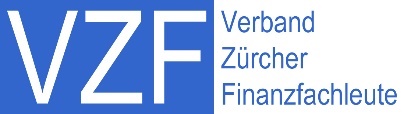